L E G A M E    I O N I C O
Legame elettrostatico, non direzionale, che si forma tra un elemento 
a carattere METALLICO ed uno a carattere NON METALLICO
Si consideri 1 atomo di 
Na = (1s22s22p6)3s1          ed uno di     Cl (1s22s22p6)3s23p5
posti a grande distanza (a)
I° FASE -  Ionizzazione del metallo
Na(gas)                       Na(gas)   +    e
Occorre fornire 5,14 eV
+
II° FASE -  Ionizzazione del non metallo
Cl(gas)    +    e                      Cl
Vengono ceduti  3,71  eV
-
Il sistema a questo punto (b) è meno stabile che non all’inizio (a),
perché la sua energia è cresciuta di:
5,14   -   3,71   =  1,43  eV
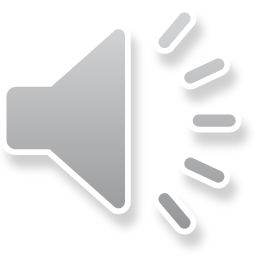 Q1Q2
-Z1e   Z2e
- Z1Z2e2
U =
=
=
r
r
r
III° FASE -  Avvicinamento di Na+ e Cl-
L’energia potenziale elettrostatica, che è data dalla formula 
DECRESCE
I due ioni si avvicinano fino all distanza di equilibrio tra

		FORZE ATTRATTIVE e REPULSIVE.

Infatti a breve distanza esistono forze repulsive dovute alla sovrapposizione delle nuvole elettroniche dei due ioni (repulsione tra cariche di segno uguale)
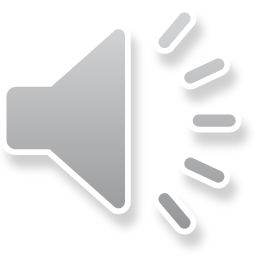 U
+
-
+
Potenziale repulsivo
-
-
-
-
-
-
0
r
-
-
-
-
-
-
-
-
r0
-
-
-
-
-
DU
-
-
-
-
-
-
-
-
-
-
-
-
-
-
-
-
Per NaCl, r0 = 2,36 Å
a questa distanza:

U =              =              =  -6,12 eV
Potenziale attrattivo
-
Z1Z2e2
e2
r0
r0
Quindi il processo totale che, partendo da 1 atomo di Na e 1 di Cl a distanza infinita
porta a Na+   Cl- a distanza r0 = 2,36 Å (coppia ionica Na+Cl-) ha il seguente andamento
Energia
(eV)
(lontani)
Na+
Cl-
+1,43
Na
Cl
(lontani)
A distanza
r0 = 2,36 Å
0
6,12
(Fase a)
4,69
Na+
Cl-
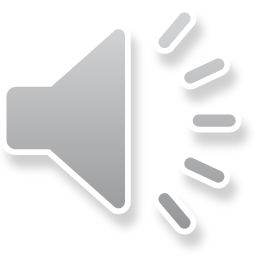 - 4,69
Perciò la coppia ionica Na+Cl- è stabile, e per dissociarla in Na e Cl occorrono 4,69 eV
Na
Na+
;
Cl
Cl-
[1s22s22p6]3s1
1s22s22p6
[1s22s22p6]3s23p5
[1s22s22p6]3s23p6
ottetto
ottetto
Mg
Mg2+
O
O2-
;
[1s22s22p6]3s2
1s22s22p6
[1s2]2s22p4
1s22s22p6
ottetto
ottetto
Mn
Mn2+
;
Fe
Fe3+
(Ar)3d54s2
(Ar)3d5
(Ar)3d64s2
(Ar)3d5
Regola dell'ottetto nel legame ionico
Ciò perché la configurazione 3d                             è molto stabile
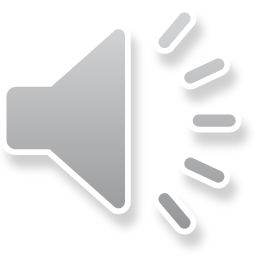 Energia reticolare nei cristalli ionici
- AZ1Z2e2
U =
r0
A = Costante di Madelung    > 1 (In NaCl = 1,75)
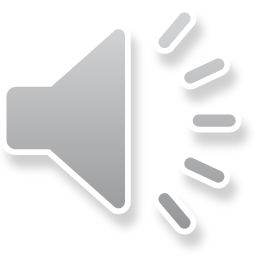 1. Risulta da elettroni  messi in comune   da due atomi
Se ciascun atomo mette 	1 elettrone	Legame semplice
Se ciascun atomo mette	2 elettroni	Legame doppio
Se ciascun atomo mette	3 elettroni	Legame triplo
N° totale di elettroni messi in comune
Ordine di legame  =
2
Legame Covalente
Esempio 	H    H  	2/2 = 1 	Legame semplice
O    O	4/2 = 2	Legame doppio
N      N	 6/2 = 3	Legame triplo
2. Gli elettroni che formano il legame devono avere spin
    antiparalleli
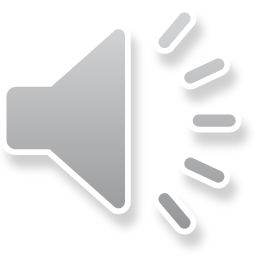 3. Gli atomi tendono a raggiungere attraverso la messa
in comune degli elettroni una configurazione stabile
(ottetto, o altra).
Esempio 	H       H         
                          1s1   1s1
(2 elettroni s, come l’He)
Legame Covalente
Cl       Cl                   Cl   Cl     (ottetto)
4. Esistono due tipi di legami covalenti 
 (elettroni di legame sulla congiungente i nuclei)
 (elettroni di legame fuori della congiungente i nuclei)
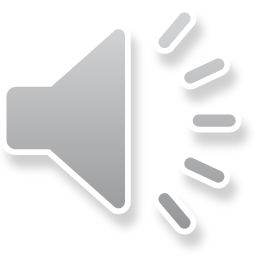 U
1
Legame covalente formato 
per sovrapposizione di orbitali atomici s
(eV)
2
REPULSIVO
+
0
3
-
ATTRATTIVO
4
r
6
5
4
3
2
1
5
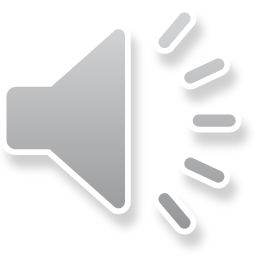 6
Legame covalente formato per sovrapposizione di orbitali atomici p
a
a
b
b
U
+
F
F
HA
HB
0
r
(Å)
4,51 eV
a
b
0,75
Å
a
a
b
b
a
a
b
b
-
HA
HB
HA
HB
a
b
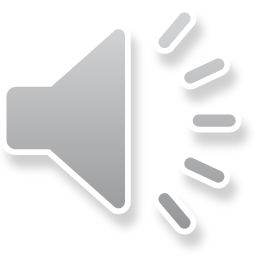 Legame s e legami p
H
H
Legame s 
di tipo s-p
Legame s 
di tipo s-s
Legame p

(SOLO p-p)
Non esistono legami p 
senza legami s
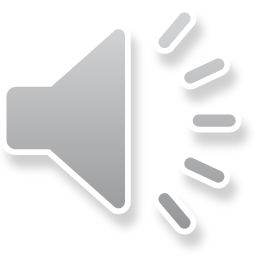 •
•
•
•
•
•
Legame Triplo
•
•
Legame triplo, con un s due p
•
N   +    N
N    N
•
•
•
N    N
pz
py
•
•
py
s
pz
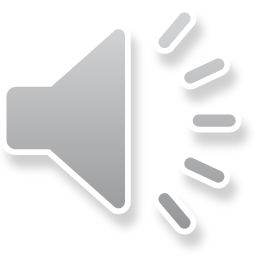 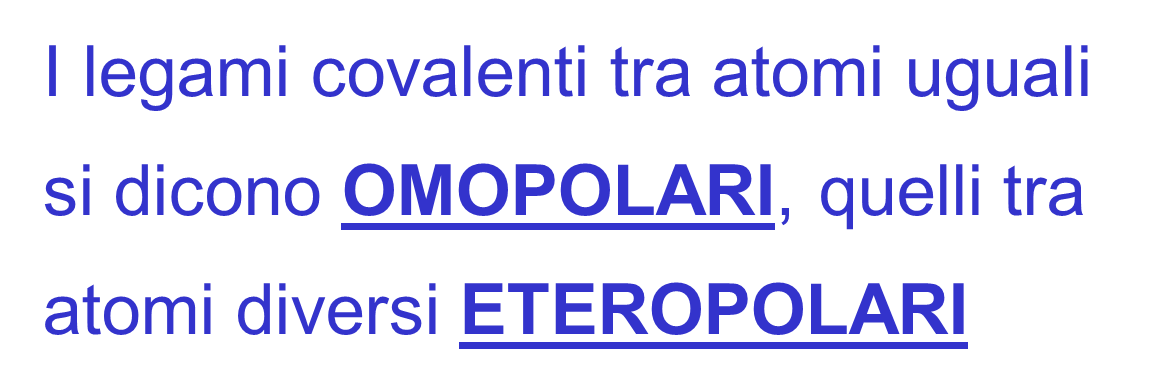 Legami Omopolari
Legame semplice s
•
F   +    F
F     F
•
•
•
F     F
F
F
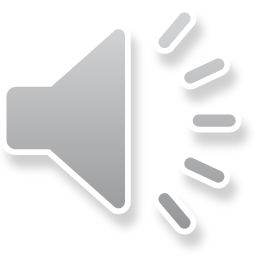 Legame doppi, uno è s ed uno p
•
O   +    O
O    O
•
•
•
•
•
O    O
p
p
•
•
s
s
p
p
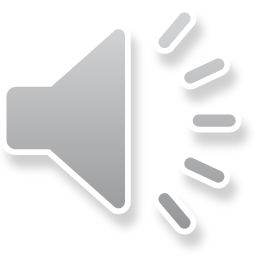 






H          H







H          F















































ELETTRONEGATIVITA’:  Metodo di Pauling
-
+
d          d
Energia di legame di HF
H   H   Energia di Legame  4,51  eV
F    F   Energia di Legame  1,60  eV
1)  Calcolata dalla media di H2 e F2:
                   4,51  +  1,60
= 3,06  eV
2
2)  Misurata sperimentalmente  =  5,85 eV
     Differenza in più: D = 5,85 - 3,06 = 2,79 eV
-
+
XA - XB  =  cost     D
% Carattere ionico del legame = cost     (XA - XB)
          Es. 0,50 (50%)  se XA - XB  =  1,7v

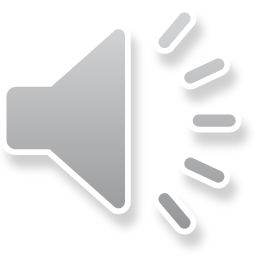 